TOÁN 3
So sánh các số trong phạm vi 
100 000
Tiết 2
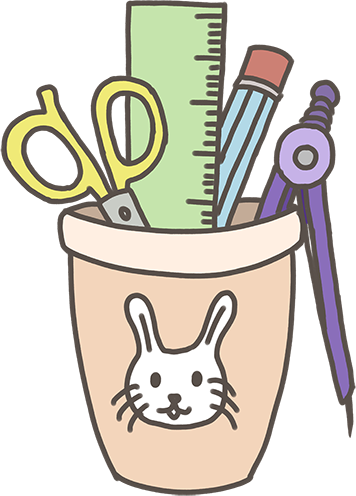 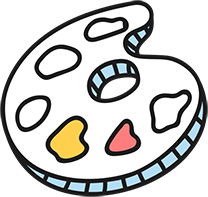 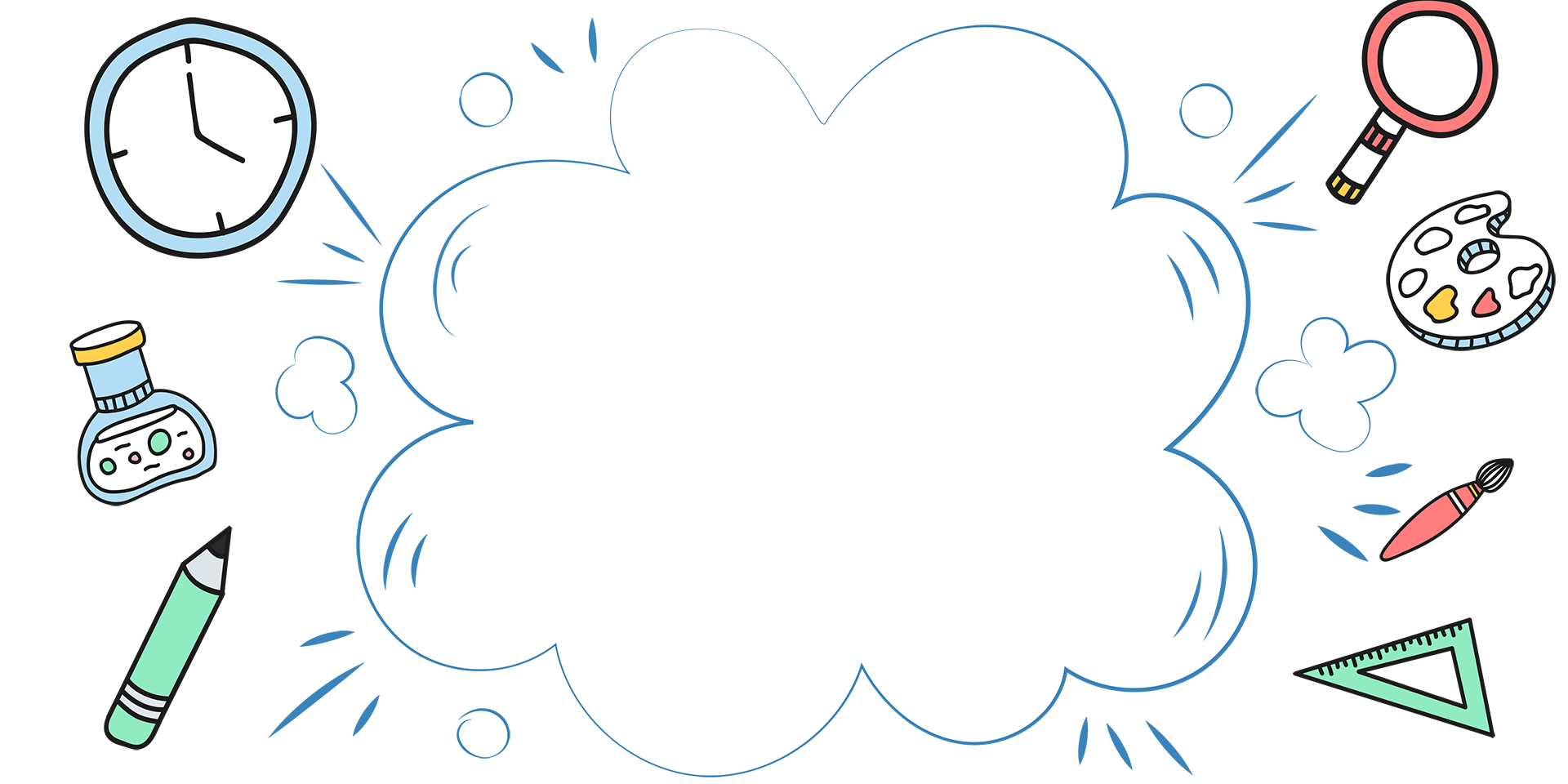 Khởi động
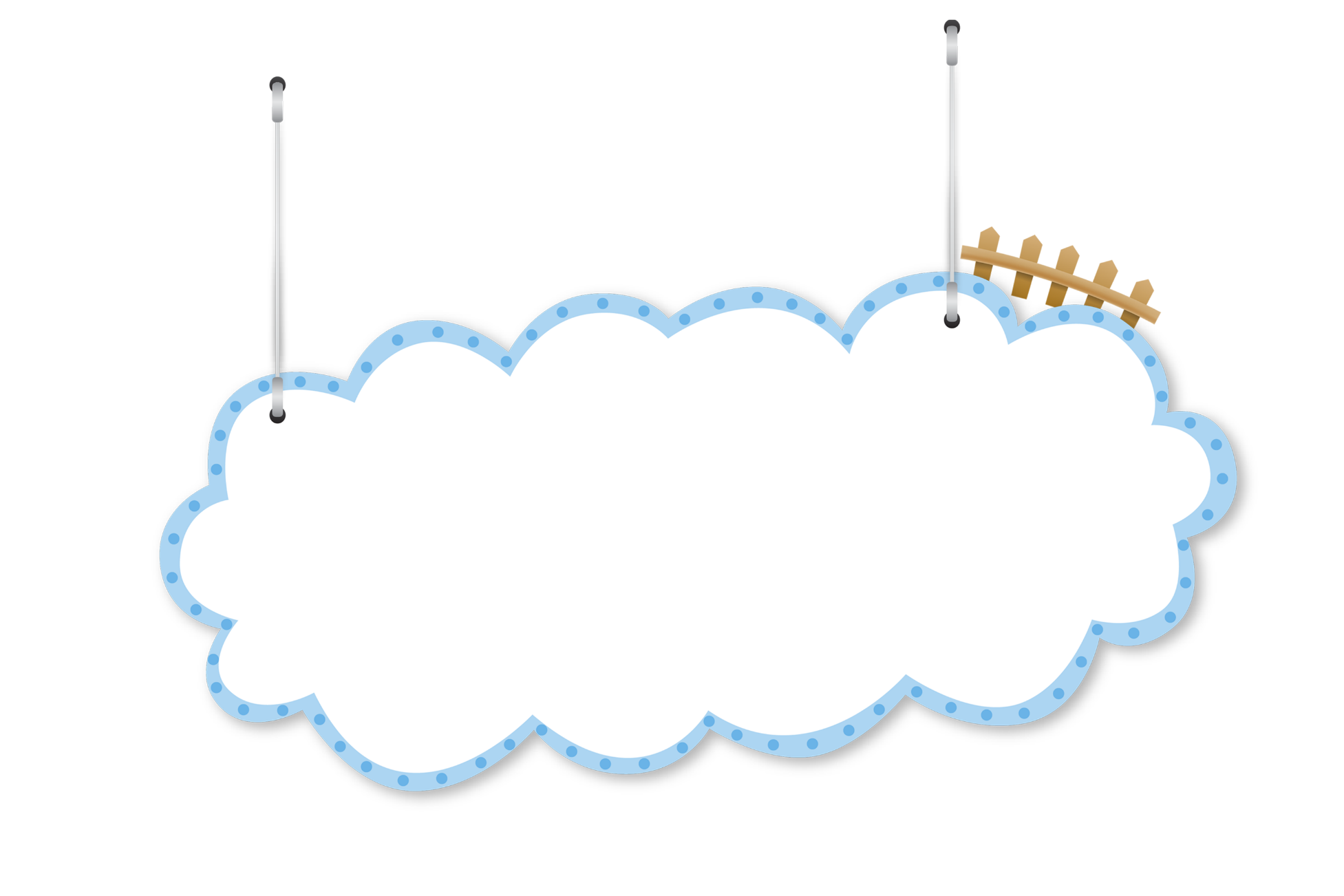 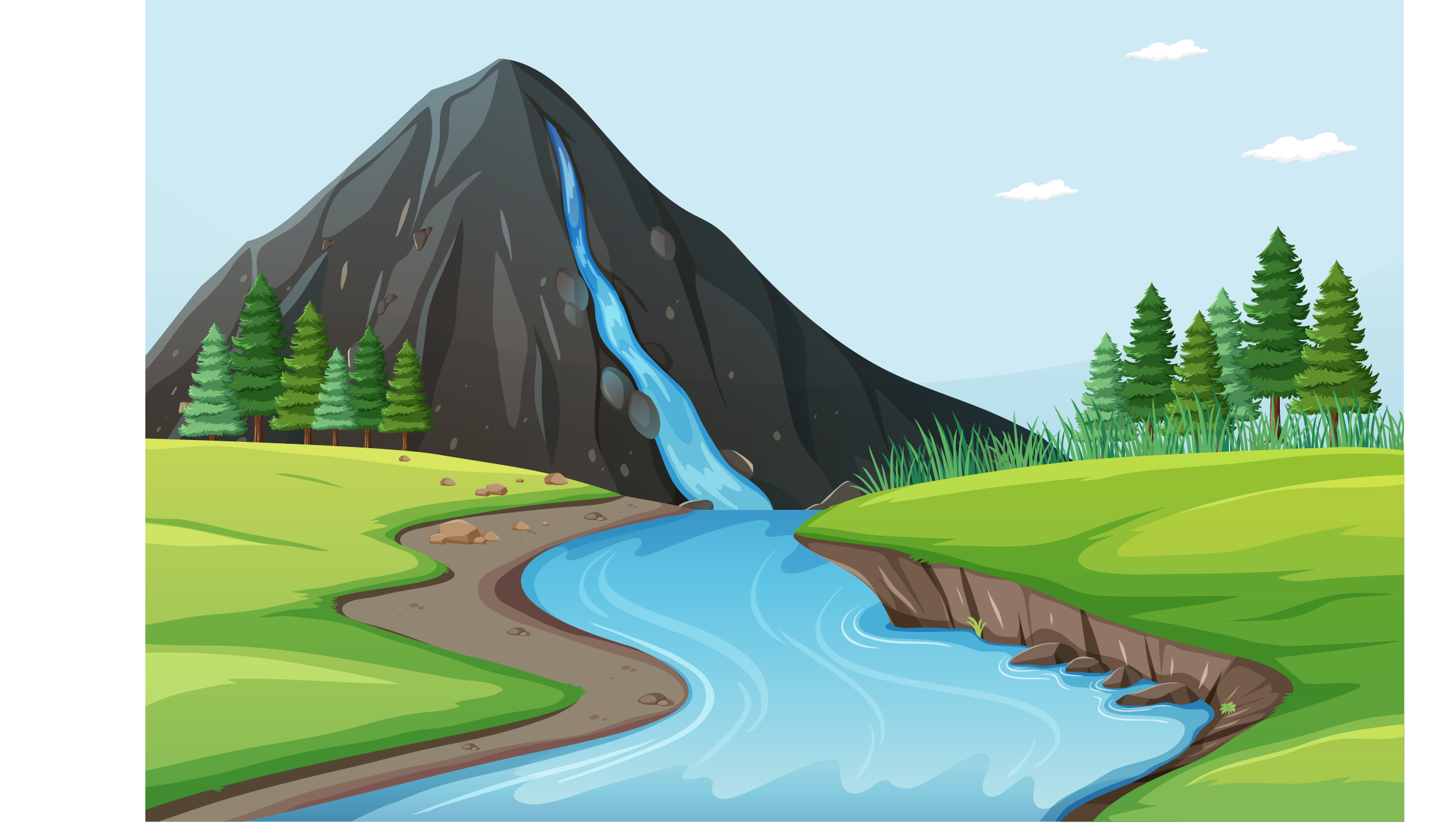 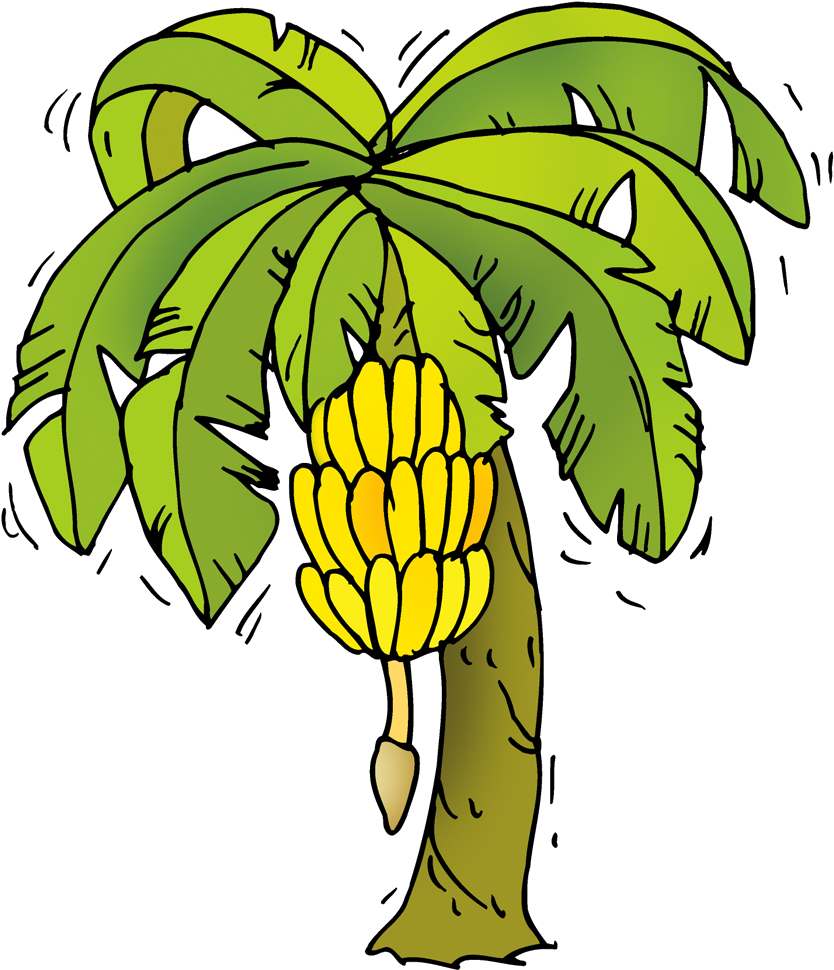 KHỈ CON QUA CẦU
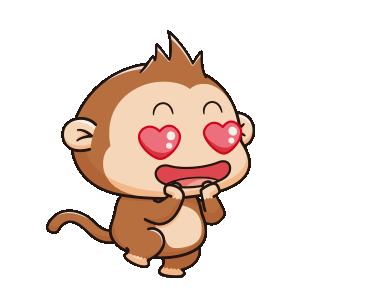 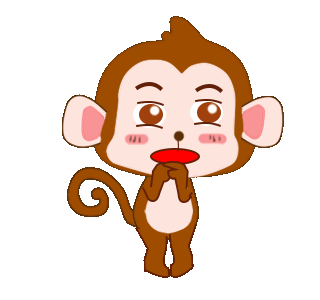 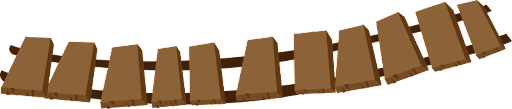 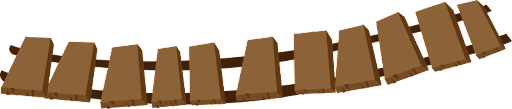 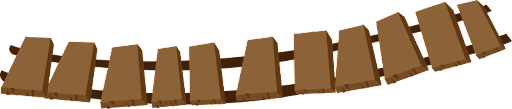 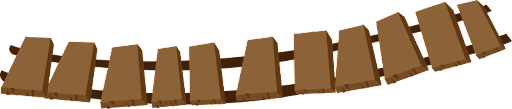 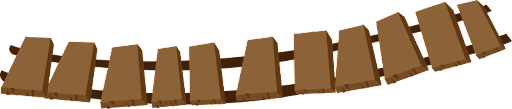 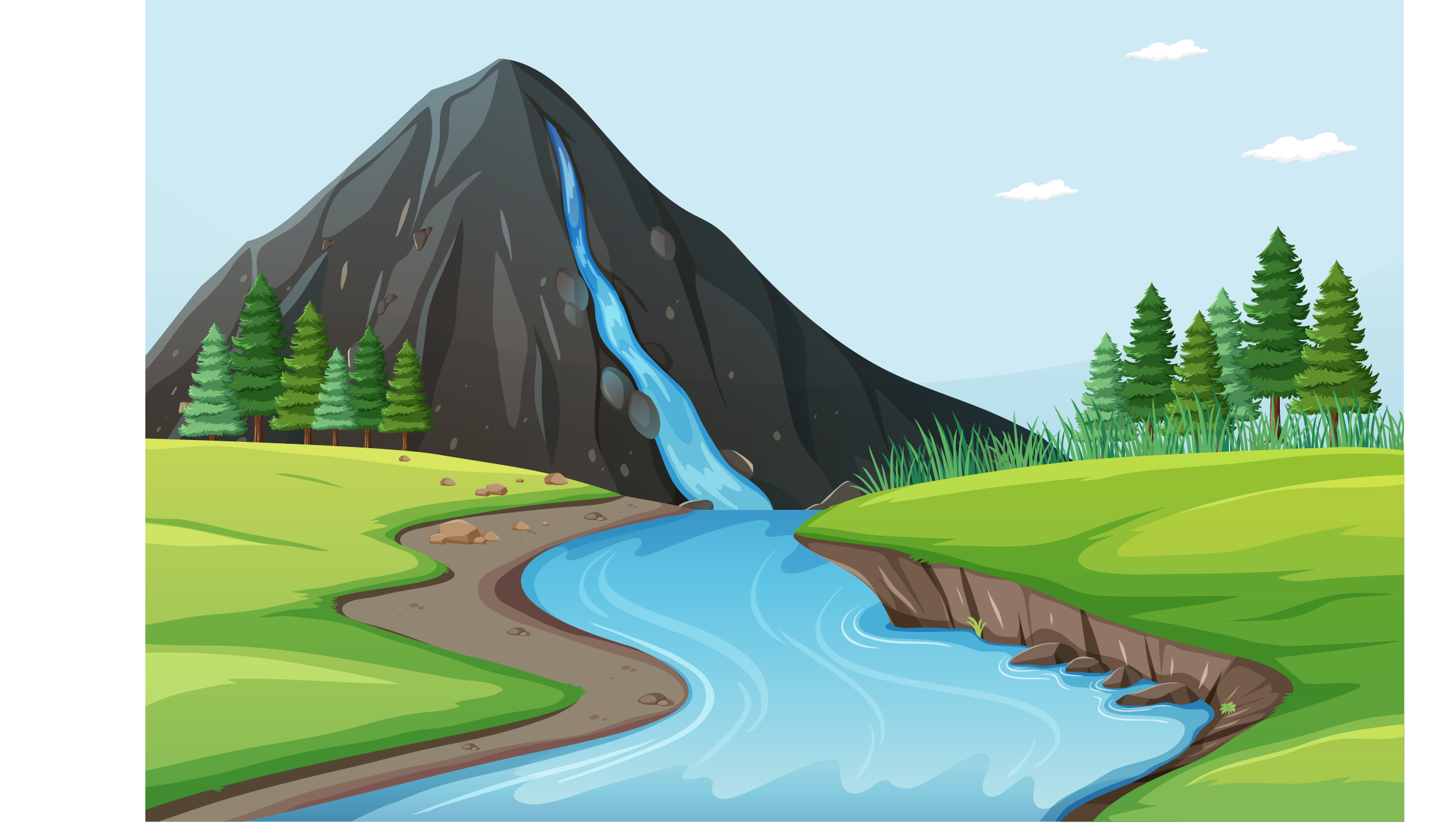 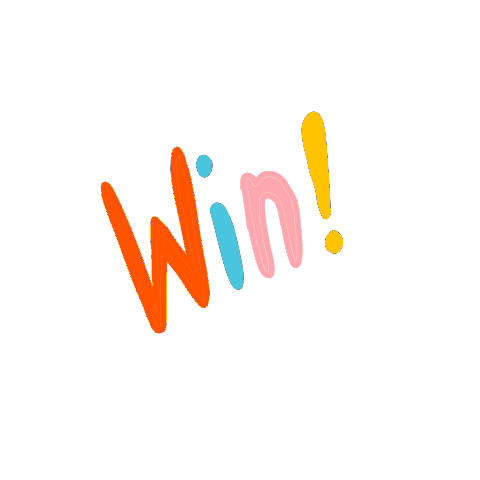 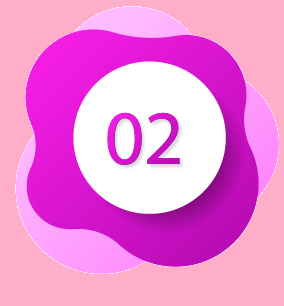 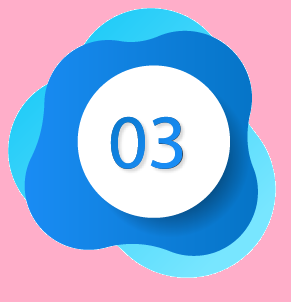 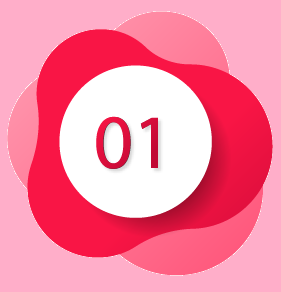 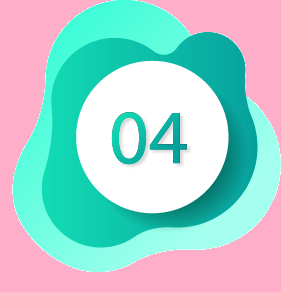 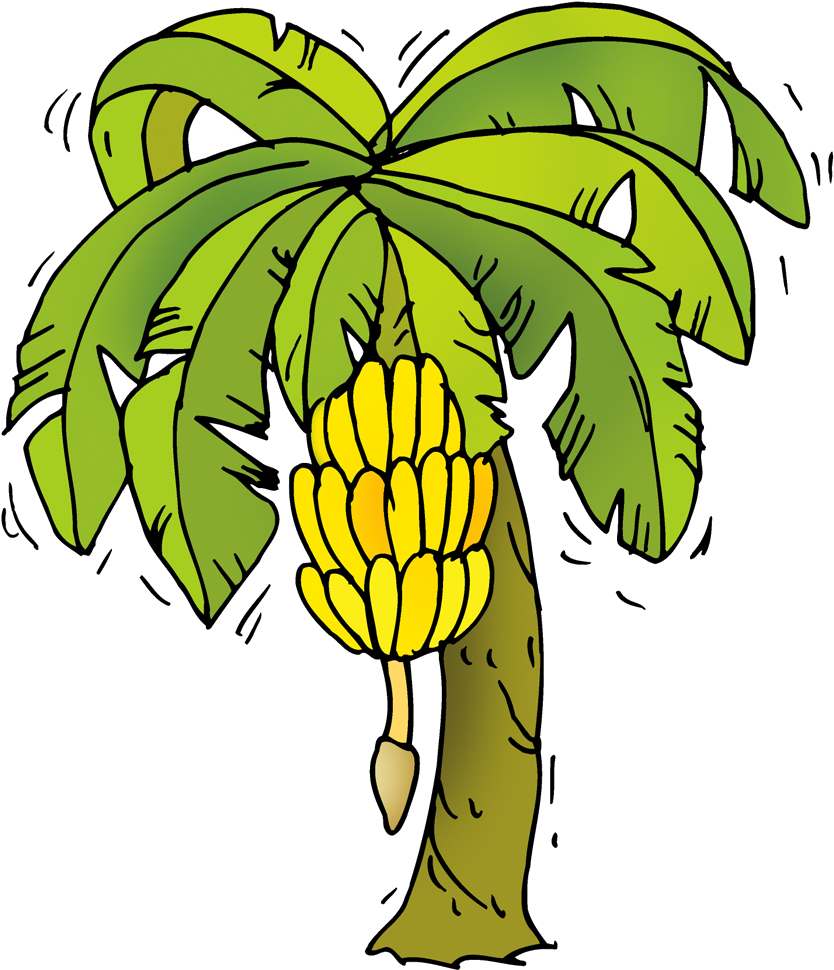 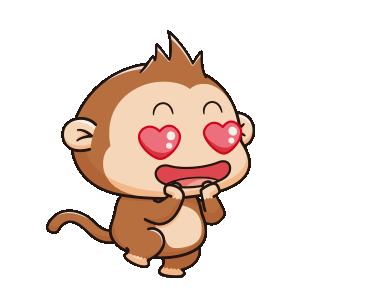 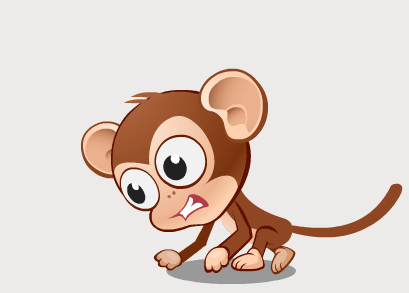 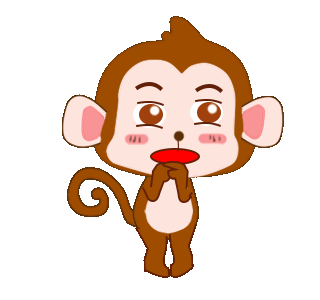 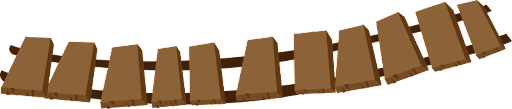 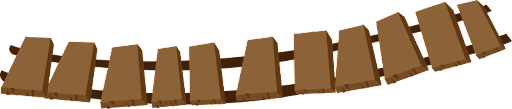 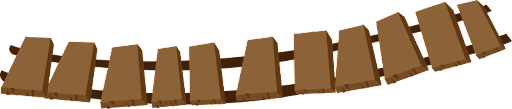 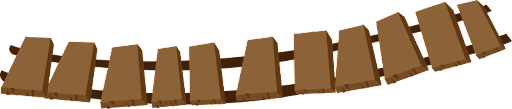 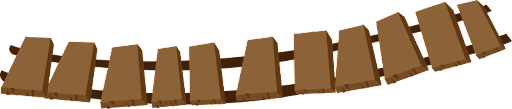 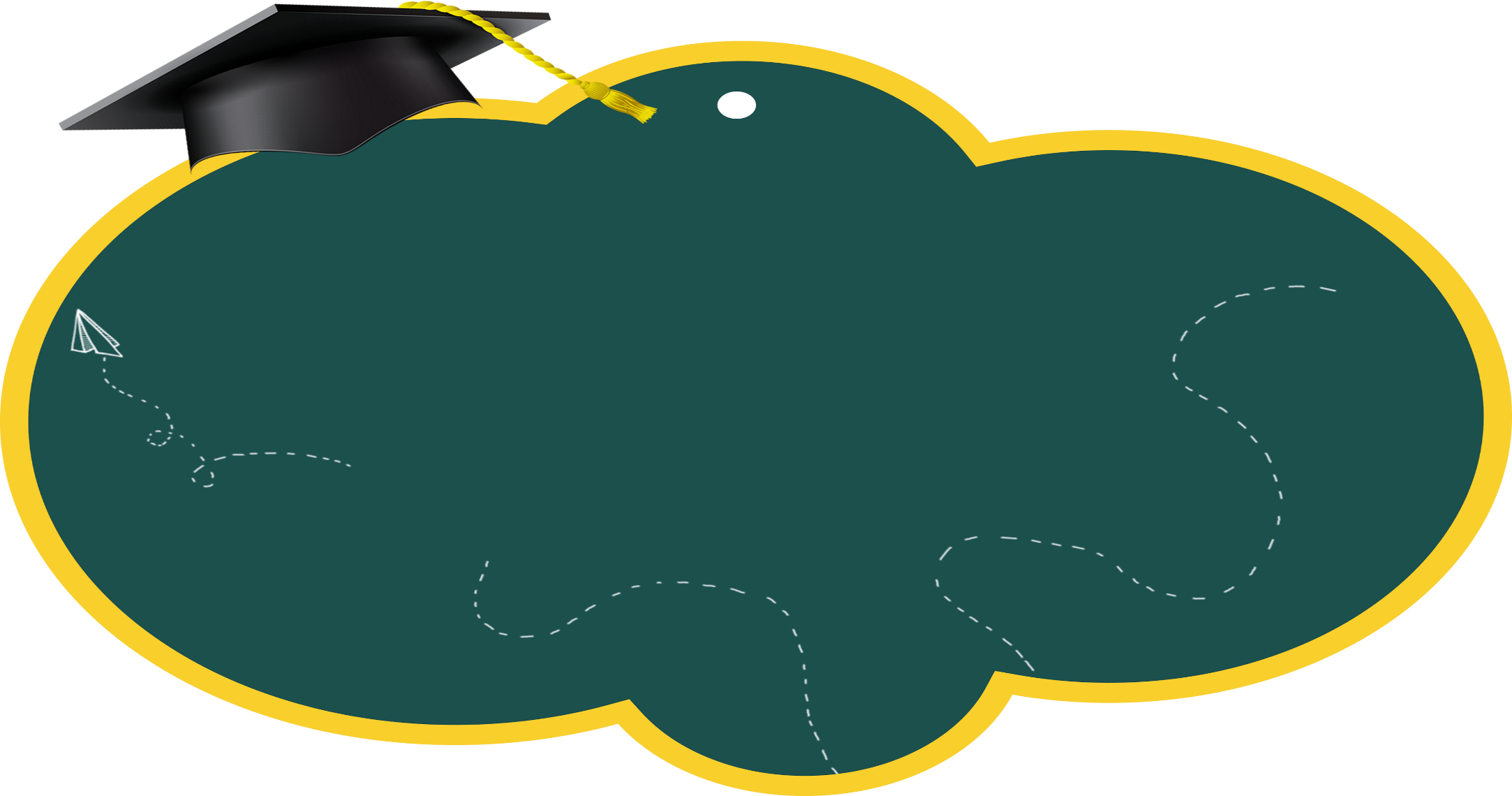 Luyện tập
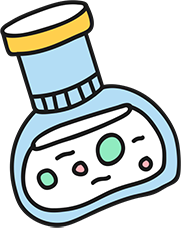 Câu nào đúng, câu nào sai?
2
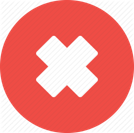 a) 11 514 < 9 753
b) 50 147 > 49 999
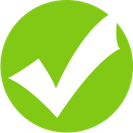 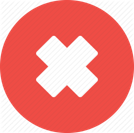 c) 61 725 > 61 893
d) 85 672 > 8 567
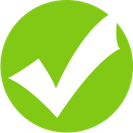 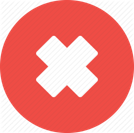 e) 89 156 < 87 652
g) 60 017 = 60 017
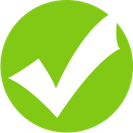 Cho các số sau:
3
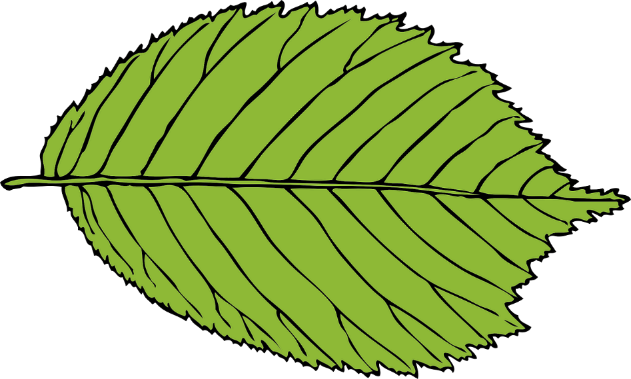 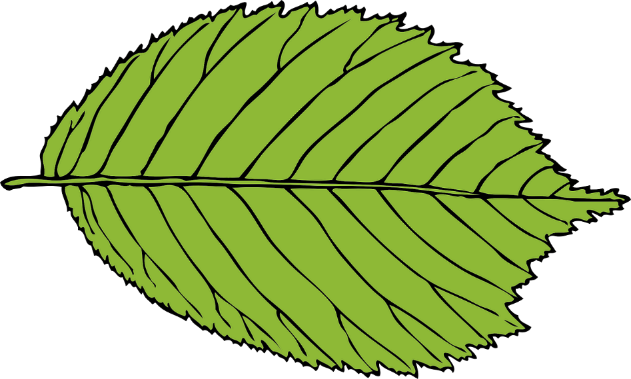 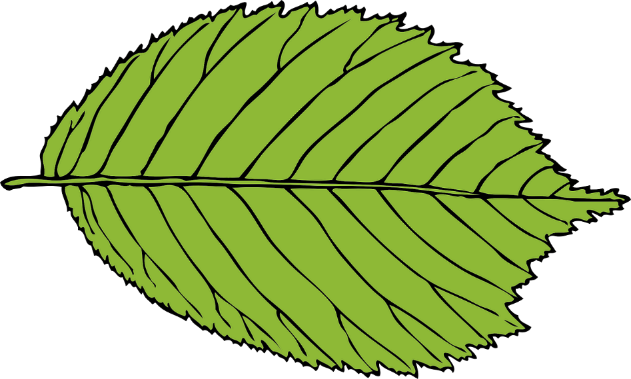 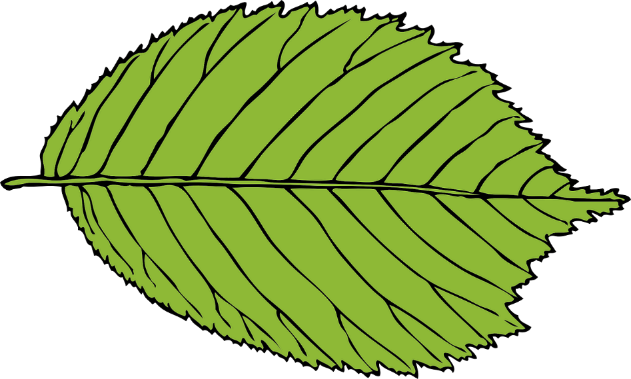 6 231
1 236
6 312
1 263
a) Tìm số bé nhất.
b) Tìm số lớn nhất.
c) Sắp xếp các số trên theo thứ tự từ bé đến lớn.
Cho các số sau:
3
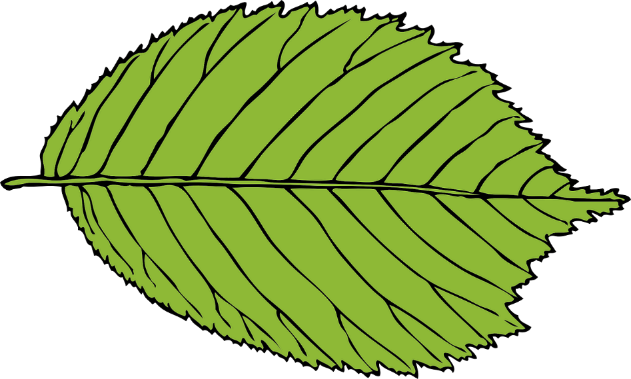 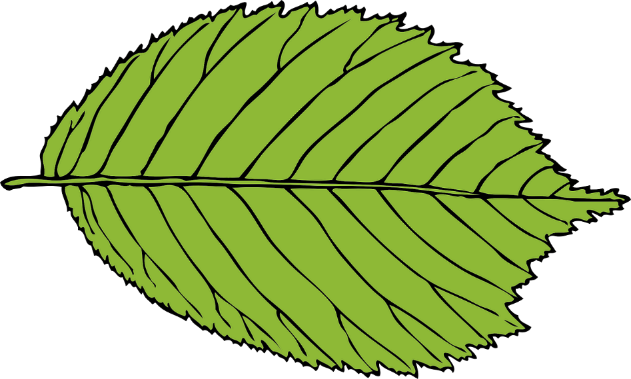 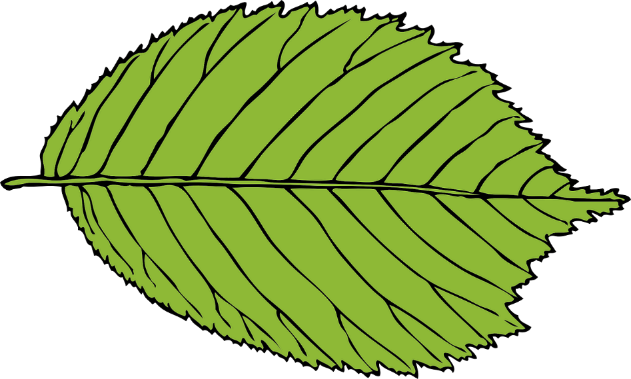 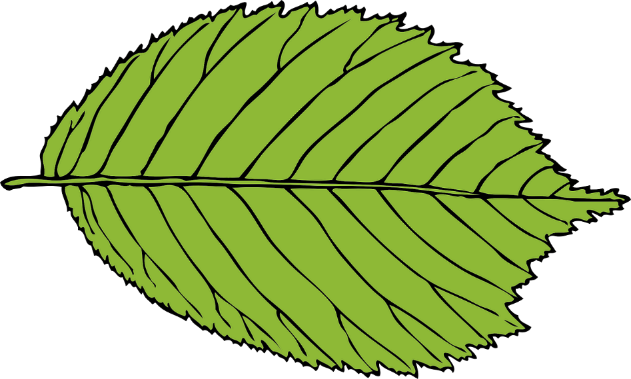 6 231
1 236
6 312
1 263
c) Sắp xếp các số trên theo thứ tự từ bé đến lớn.
Trong phong trào nuôi ong lấy mật ở một huyện miền núi, gia đình anh Tài thu được 1 846l mật ong. Gia đình ông Dìn thu được 1 407l mật ong. Gia đình ông Nhẫm thu được 2 325l mật ong.
4
a) Gia đình nào thu được nhiều mật ong nhất?
Gia đình ông Nhẫm
b) Gia đình nào thu hoạch được ít mật ong nhất?
Gia đình ông Dìn
c) Nêu tên các gia đình trên theo thứ tự từ thu hoạch được nhiều mật ong đến ít mật ong.
Gia đình ông Nhẫm -> Gia đình ông Tài -> Gia đình ông Dìn
Dặn dò
Tạm biệt các em
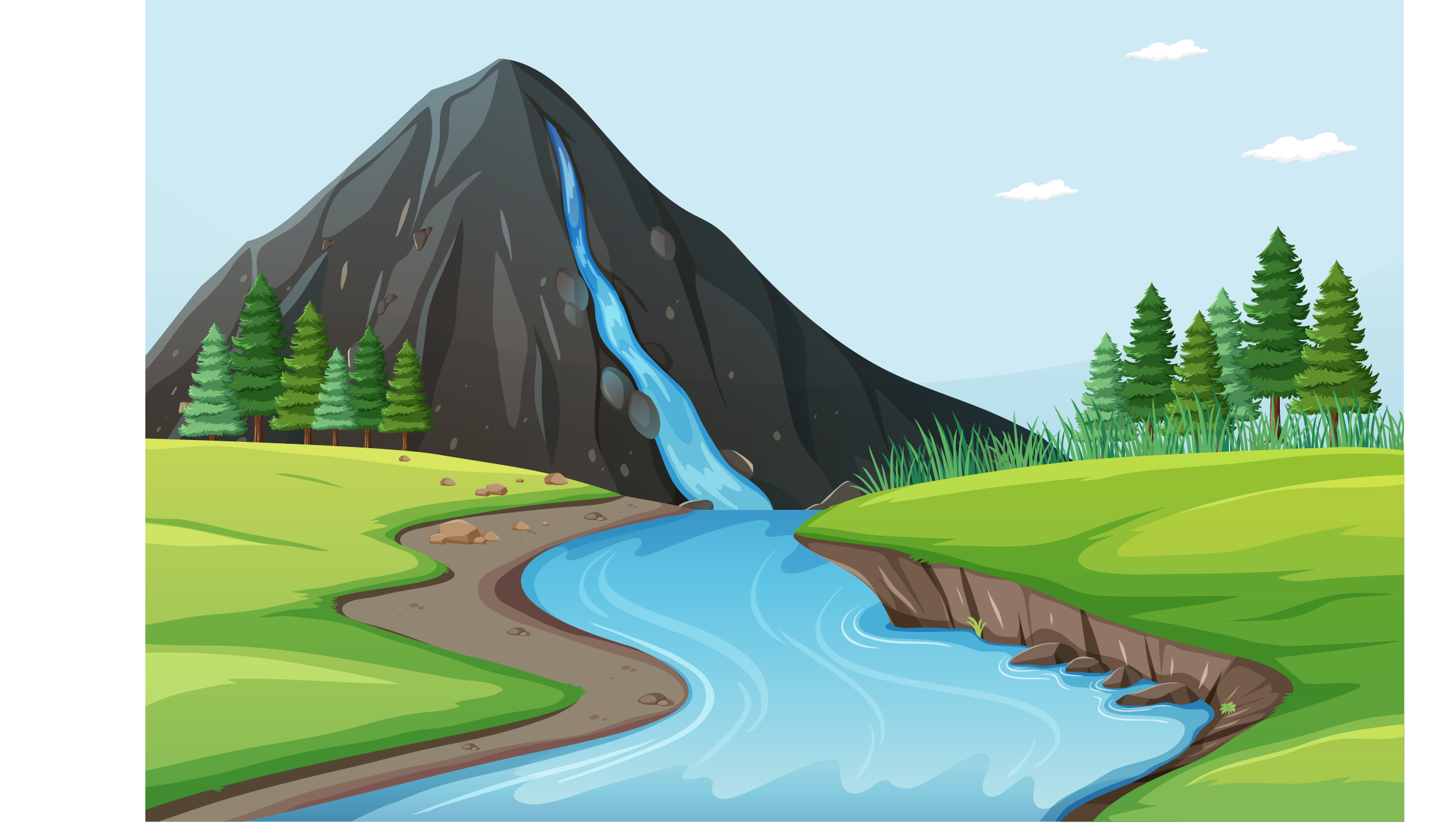 Dấu cần điền vào chỗ chấm là: 
8 654 … 8 654
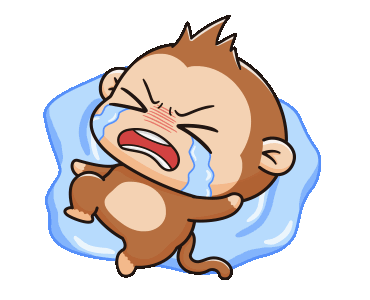 A =
C <
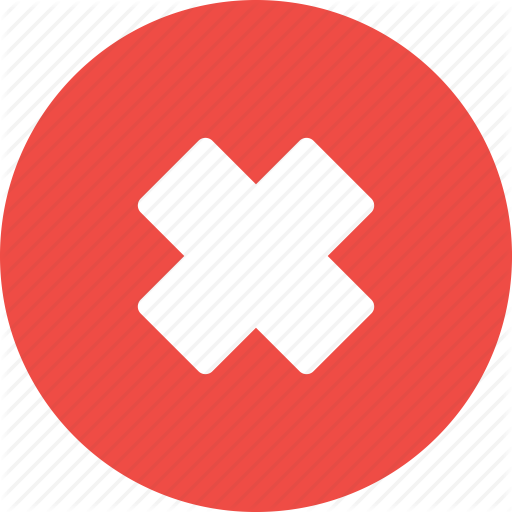 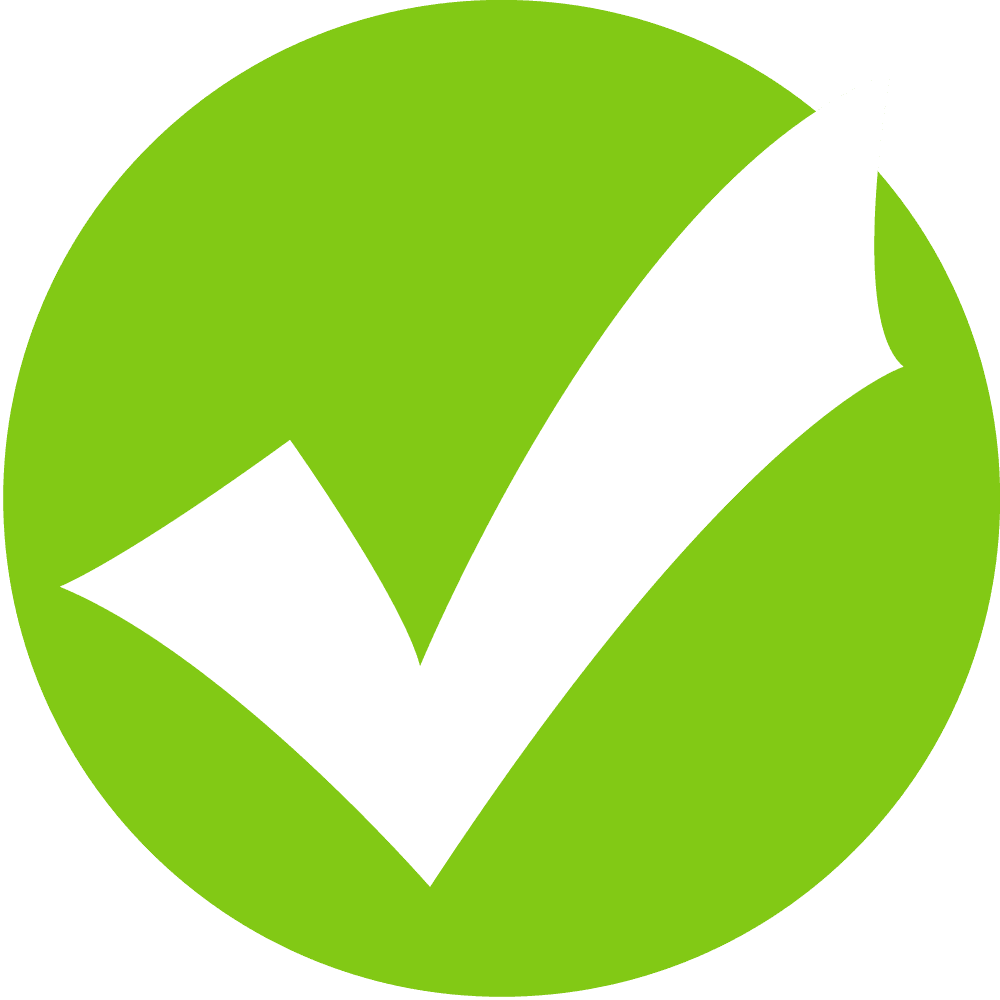 B >
D Không so sánh được
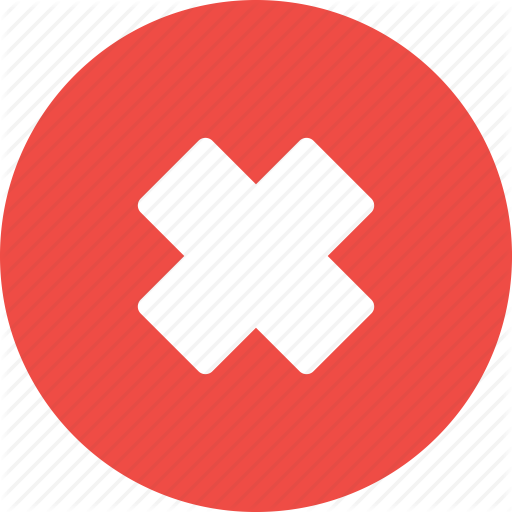 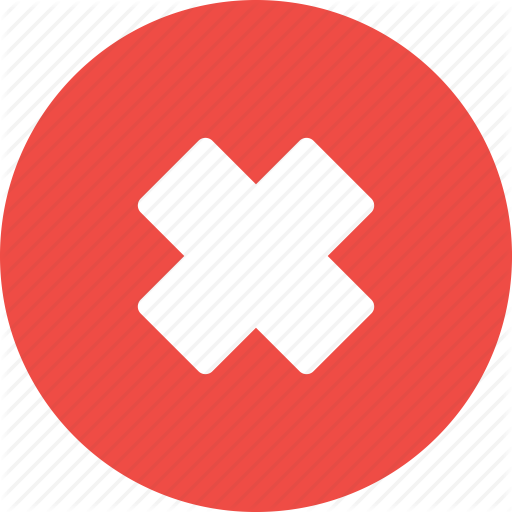 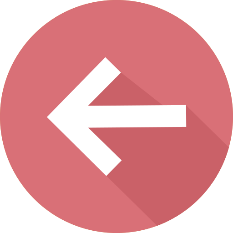 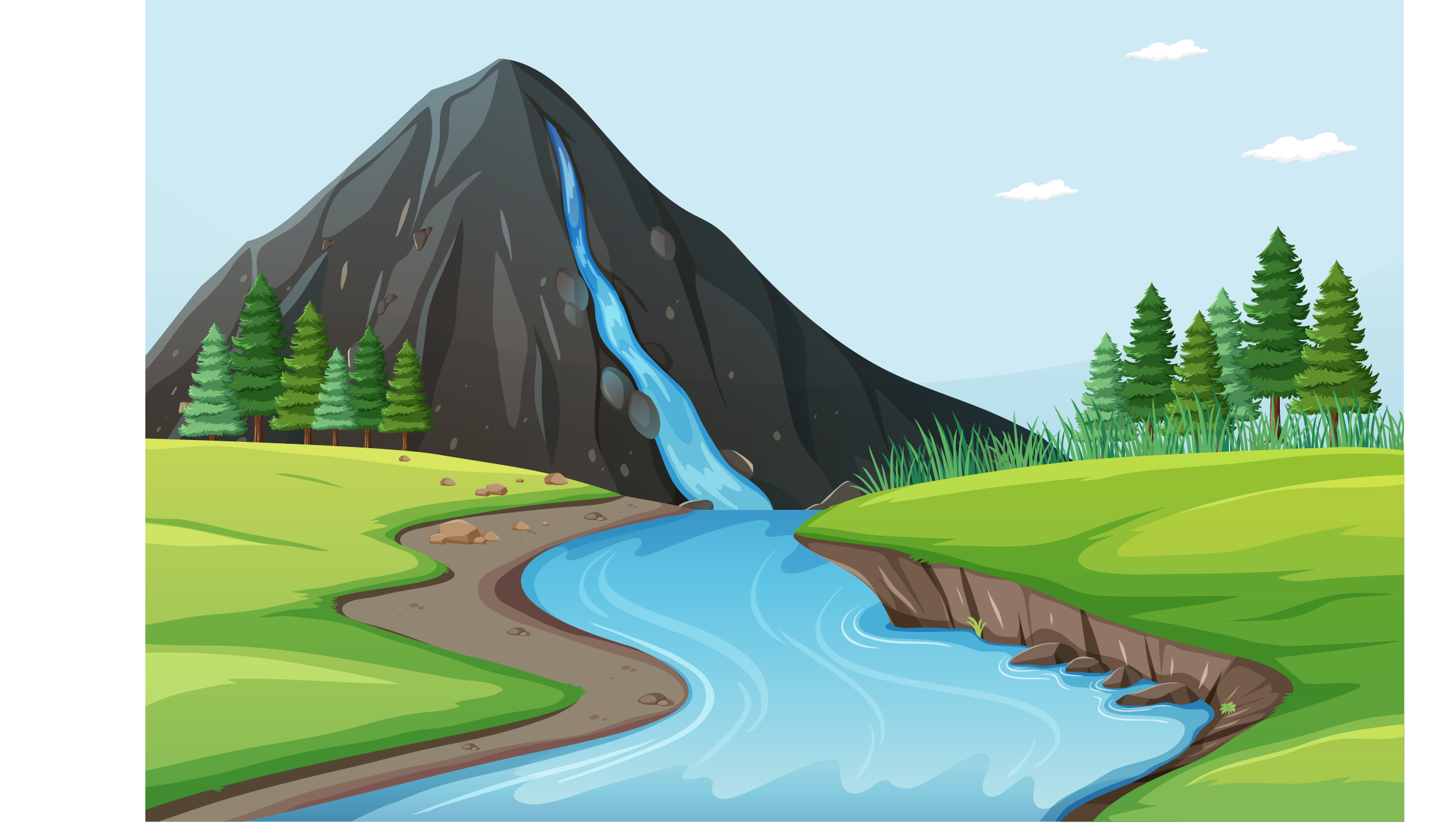 Dấu cần điền vào chỗ chấm là: 
88 654 … 86 458
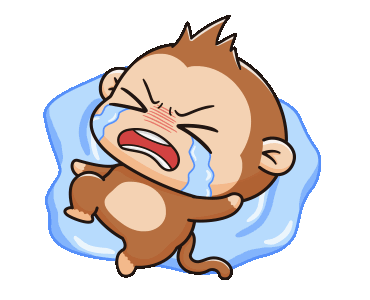 A =
C<
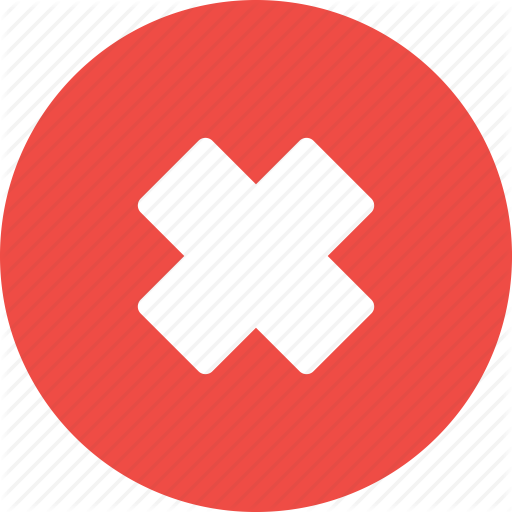 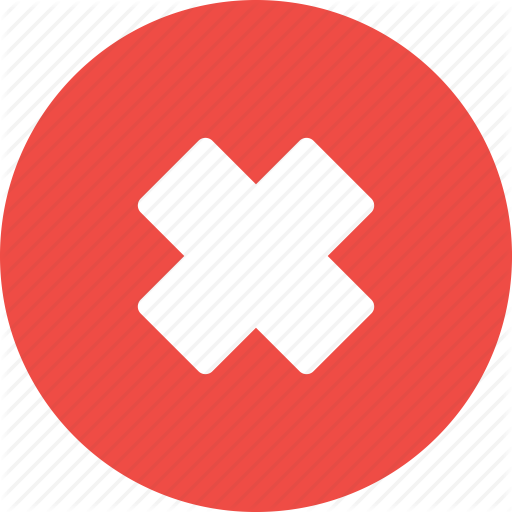 B >
D Không so sánh được
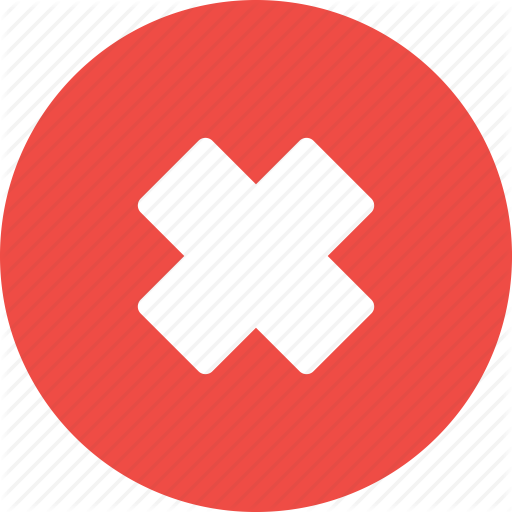 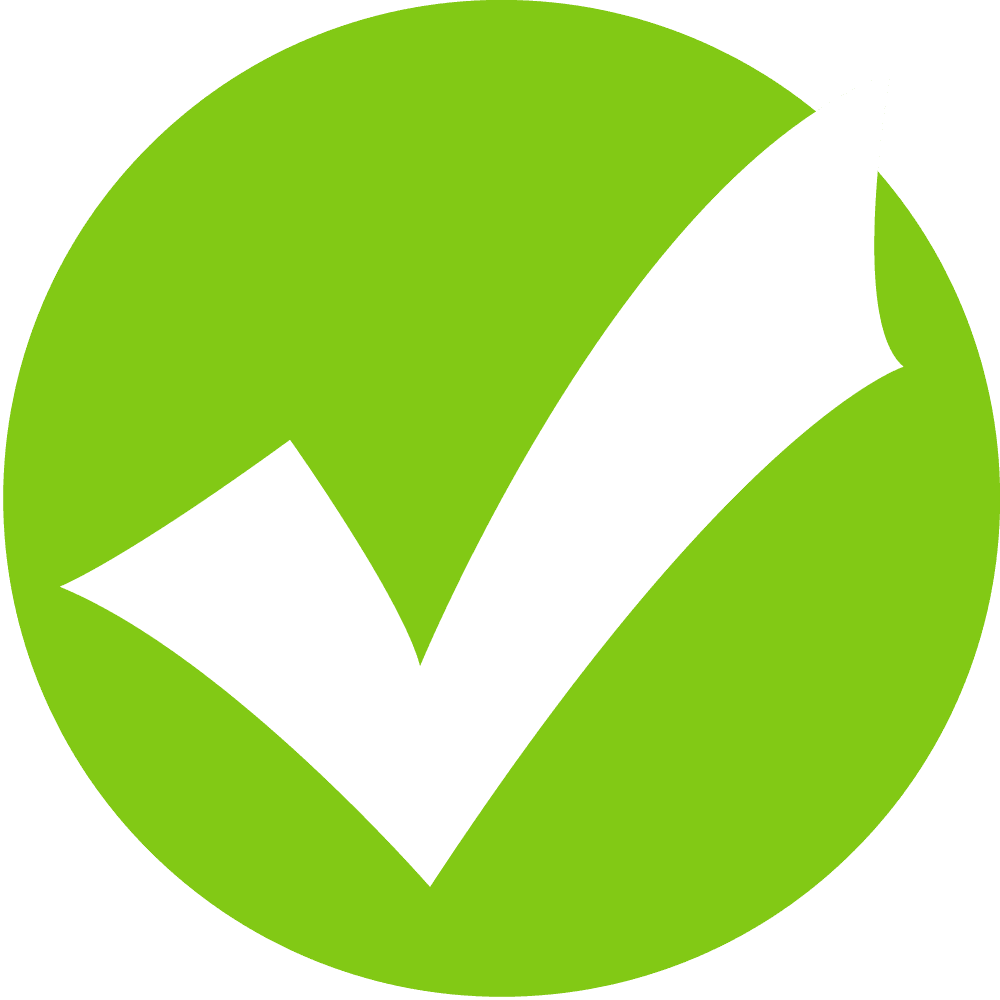 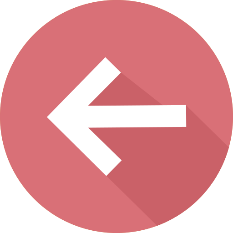 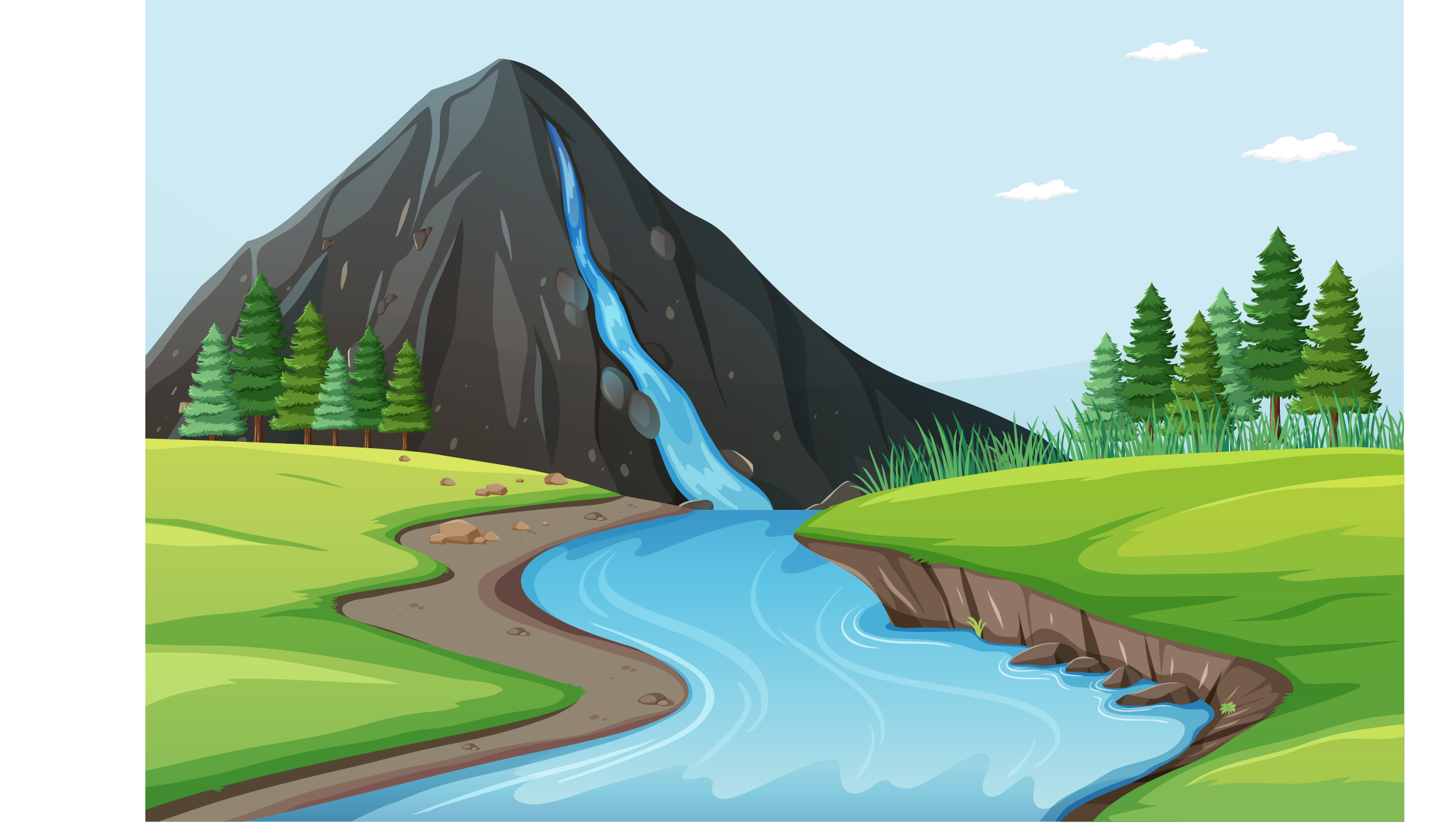 Dấu cần điền vào chỗ chấm là: 
86 054 … 86 405
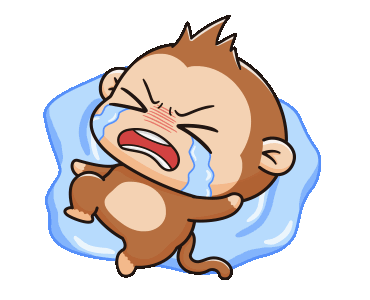 A =
C <
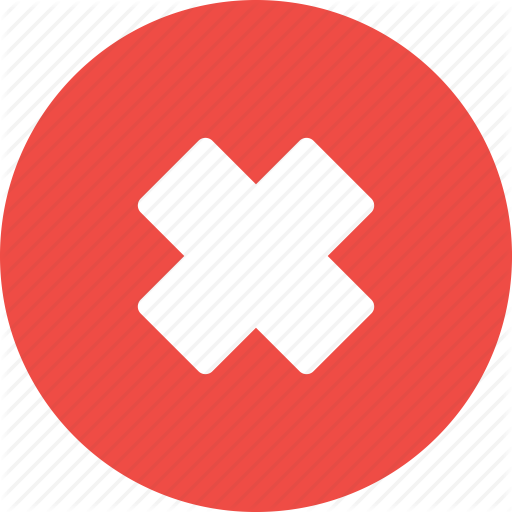 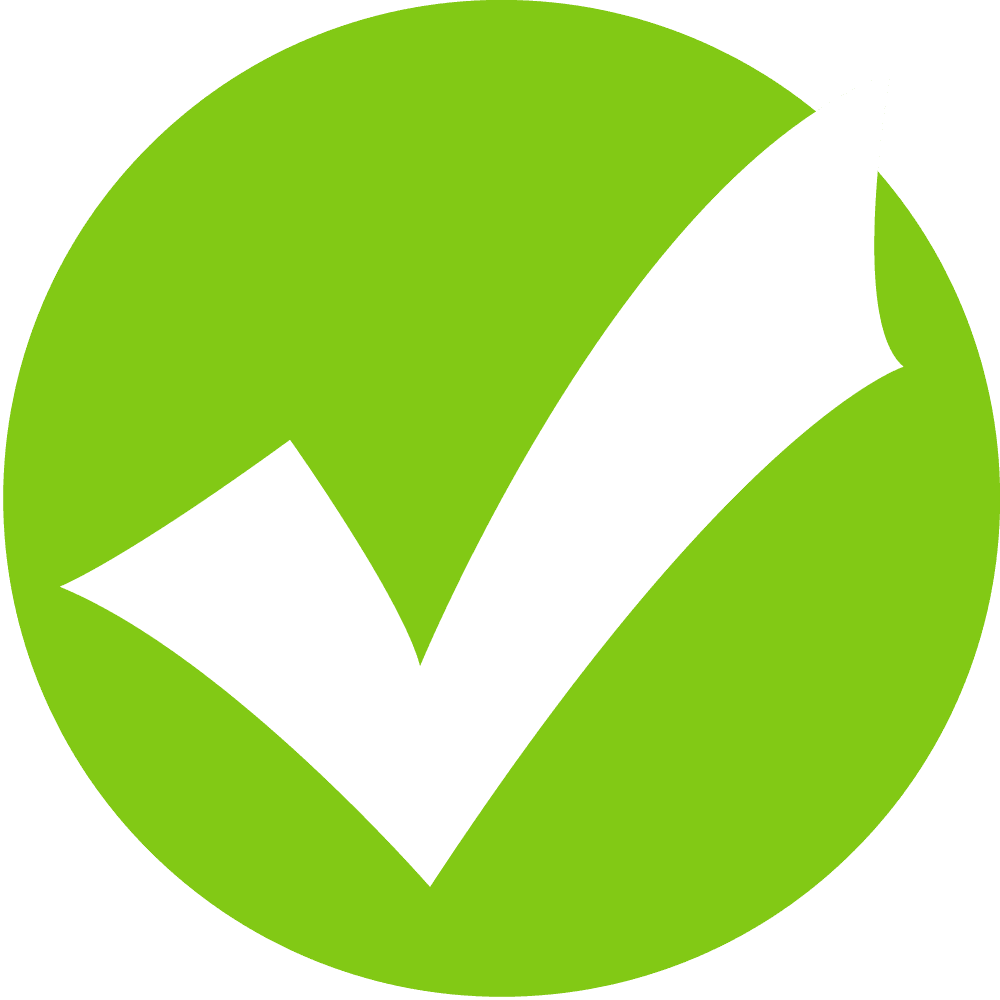 B >
D không so sánh được
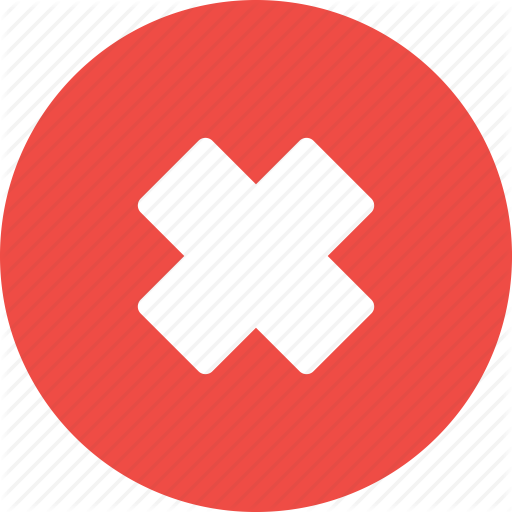 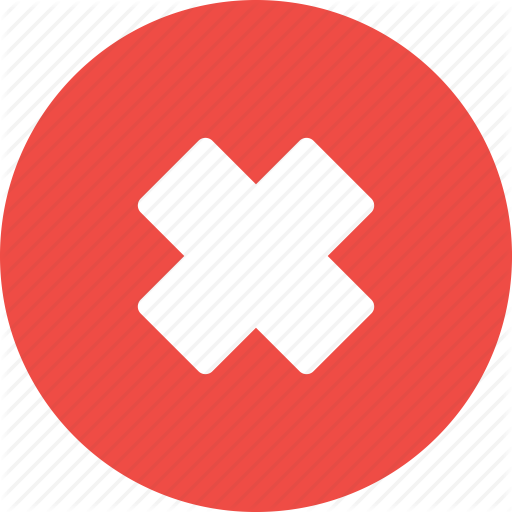 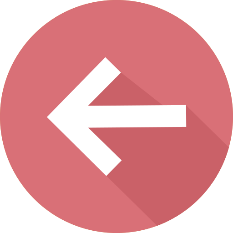 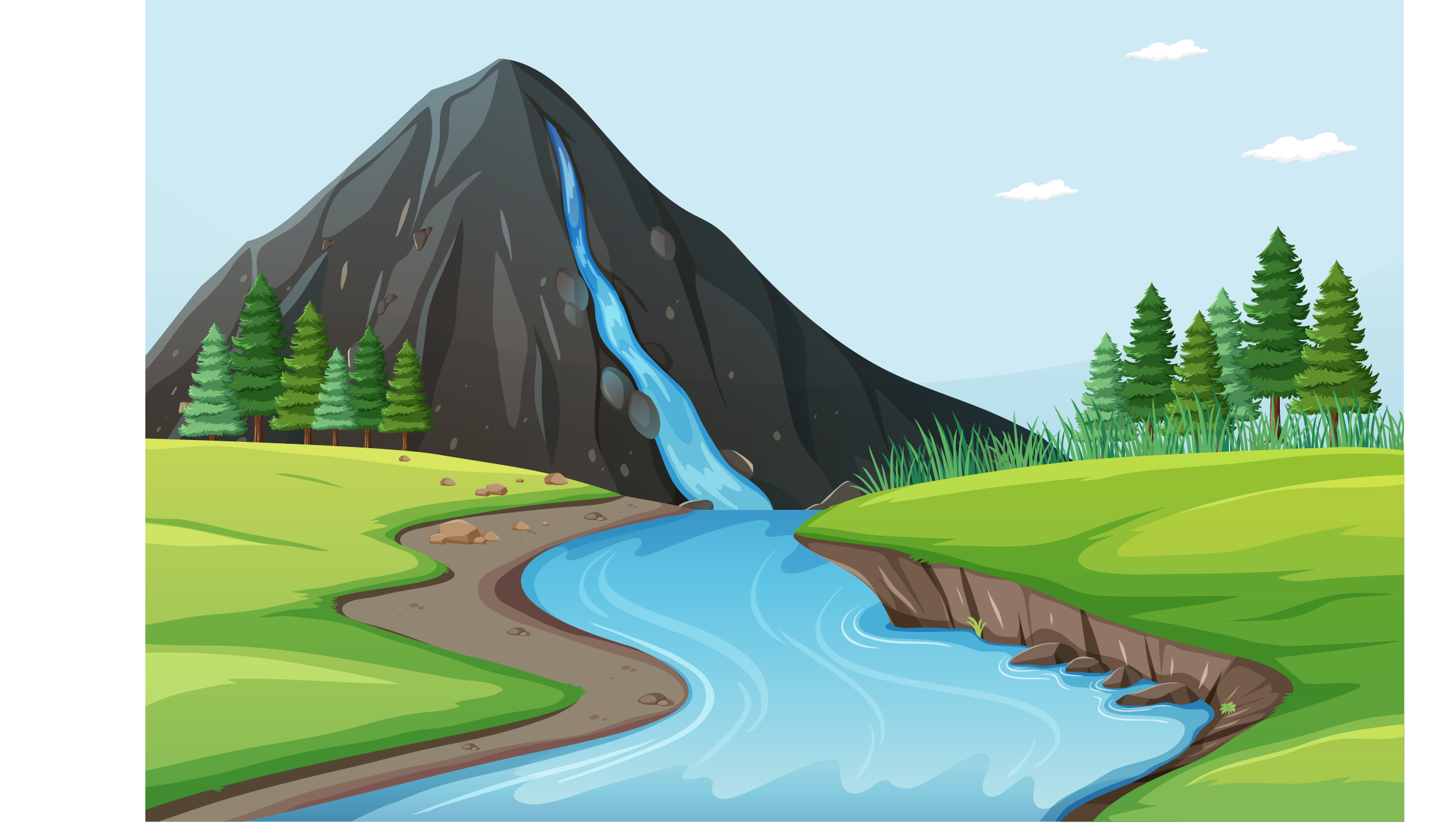 Dấu cần điền vào chỗ chấm là: 
98 604 – 4 245 … 98 604 + 421
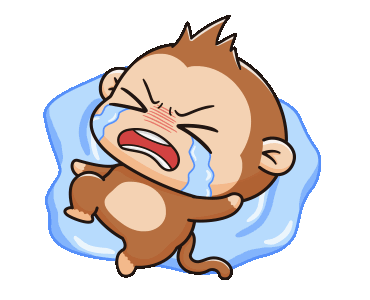 A >
B không so sánh được
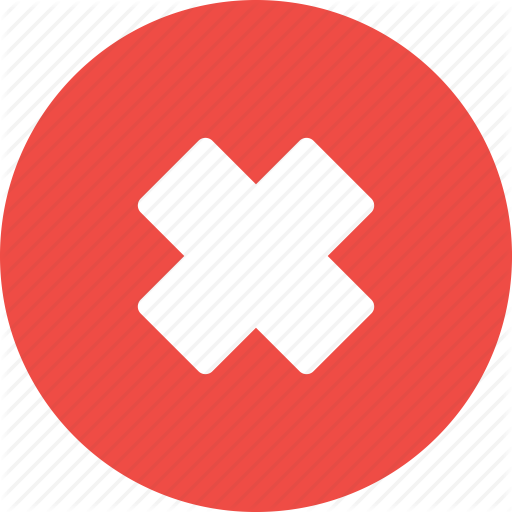 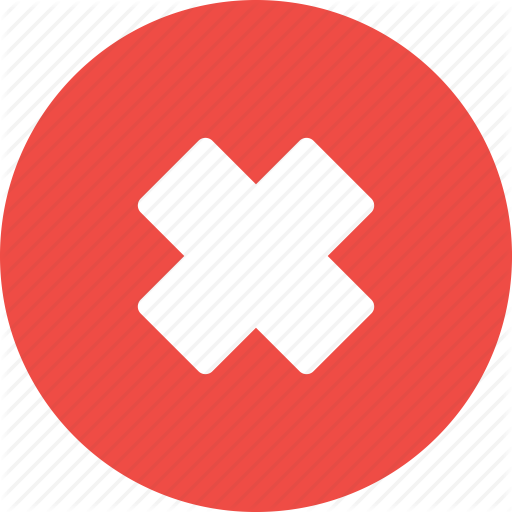 D <
C =
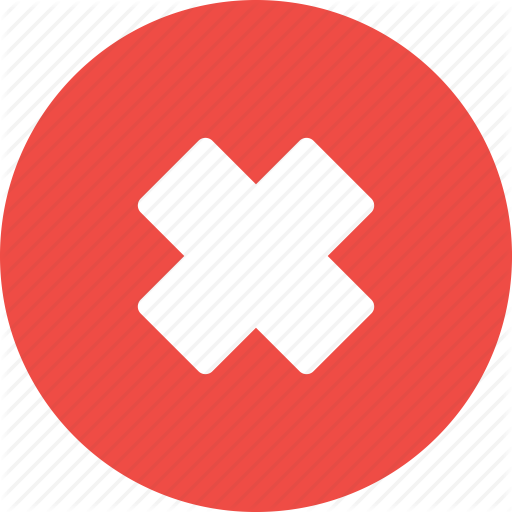 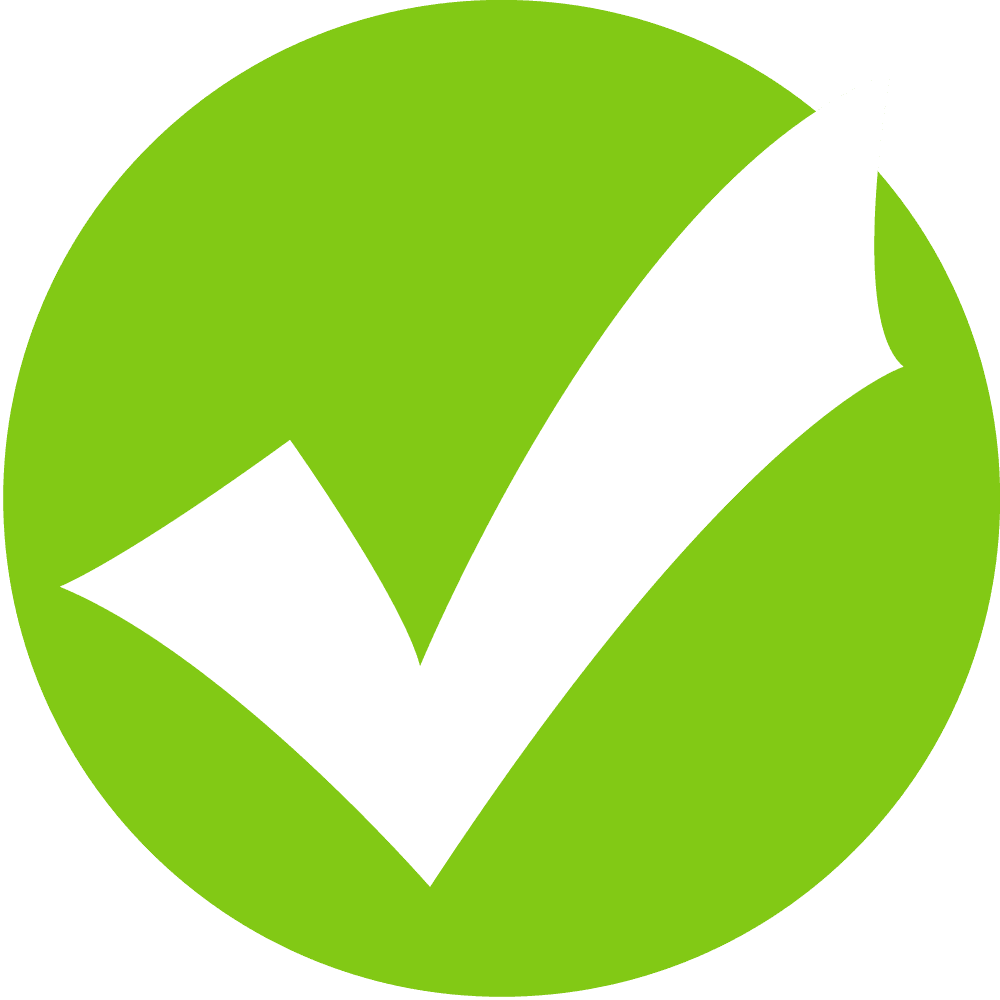 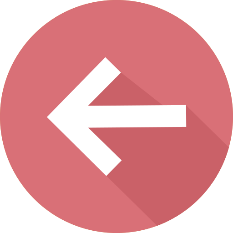